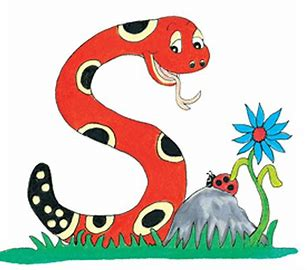 Jolly Grammar 1-11
Spelling Test 10
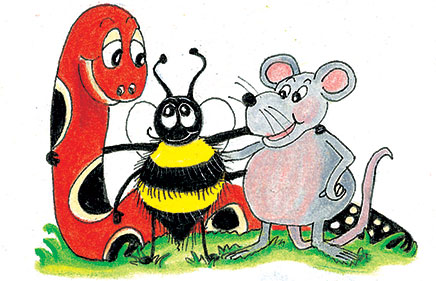 ox
ox
 run
ox
 run
 from
ox
 run
 from
 buzz
ox
 run
 from
 buzz
 cross
6. less
ox
 run
 from
 buzz
 cross
6. less
7. miss
ox
 run
 from
 buzz
 cross
6. less
7. miss
8. there
ox
 run
 from
 buzz
 cross
6. less
7. miss
8. there
9. they
ox
 run
 from
 buzz
 cross
6. less
7. miss
8. there
9. they
10. crossroads
ox
 run
 from
 buzz
 cross
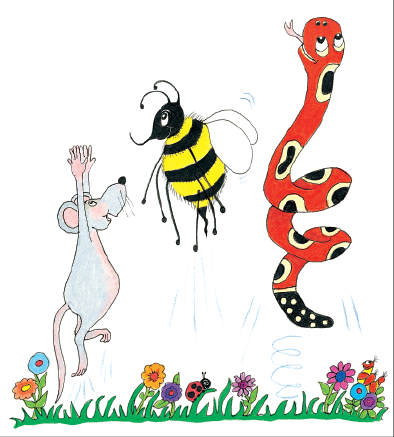 Initial Consonant Blends
drum
drum
●
●
●
●
drum
●
●
fr          dr          cr          sm
sk

sp

gl

st
gr

sl

fl

bl
sw         cl          tr           sn
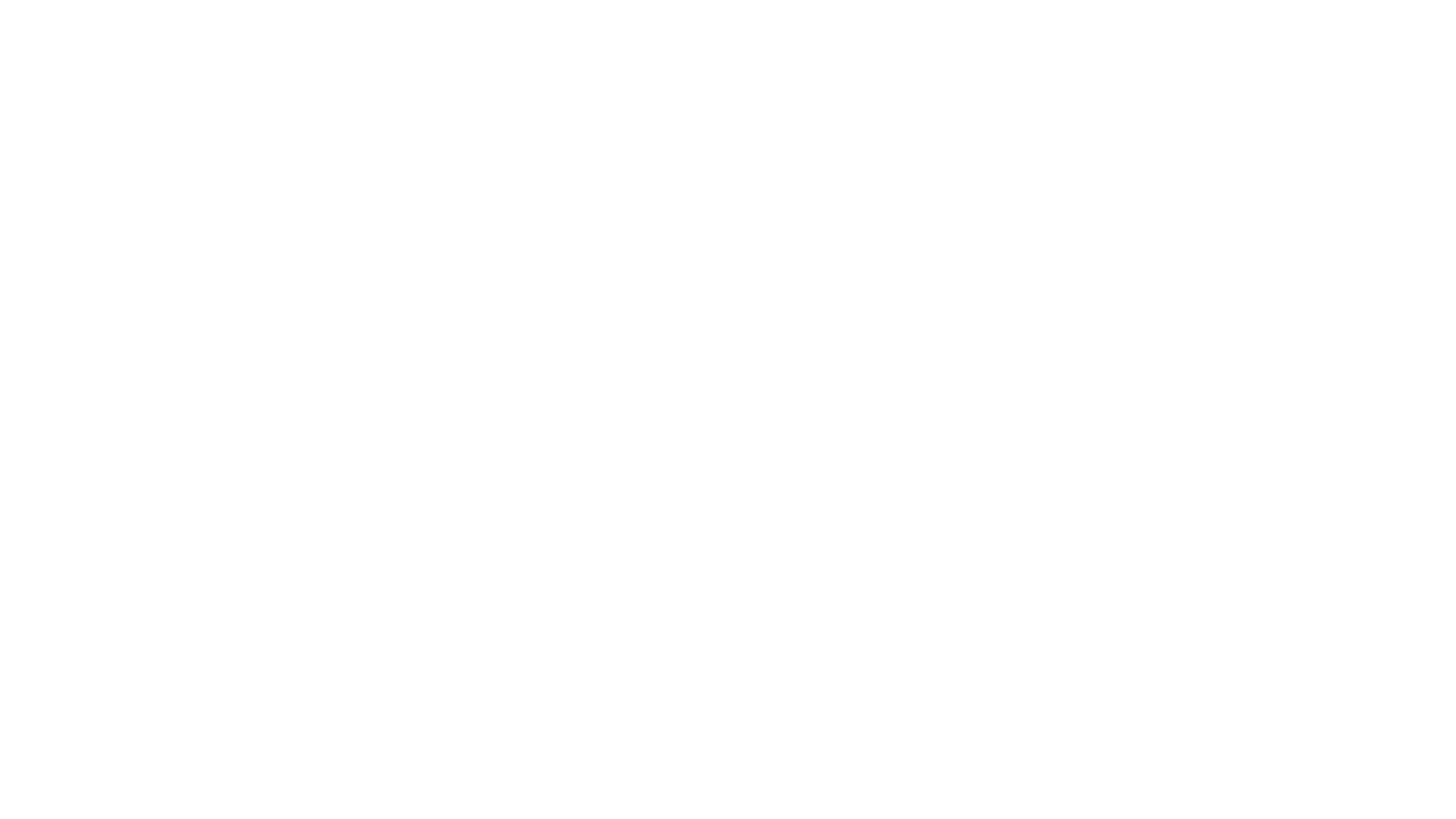 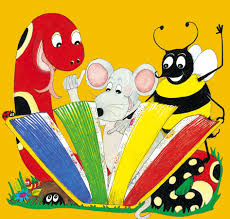 Activity page
fr          dr          cr          sm
ug
sk

sp

gl

st
gr

sl

fl

bl
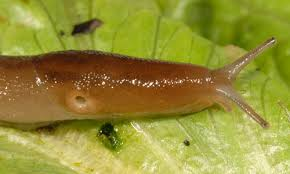 sw         cl          tr           sn
fr          dr          cr          sm
sl	ug
sk

sp

gl

st
gr

sl

fl

bl
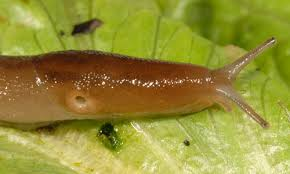 sw         cl          tr           sn
fr          dr          cr          sm
og
sk

sp

gl

st
gr

sl

fl

bl
sw         cl          tr           sn
fr          dr          cr          sm
fr	og
sk

sp

gl

st
gr

sl

fl

bl
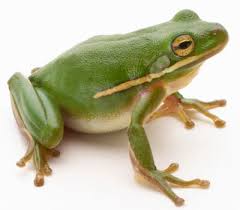 sw         cl          tr           sn
fr          dr          cr          sm
ab
sk

sp

gl

st
gr

sl

fl

bl
sw         cl          tr           sn
fr          dr          cr          sm
cr	ab
sk

sp

gl

st
gr

sl

fl

bl
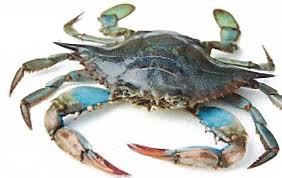 sw         cl          tr           sn
fr          dr          cr          sm
ub
sk

sp

gl

st
gr

sl

fl

bl
sw         cl          tr           sn
fr          dr          cr          sm
cl	ub
sk

sp

gl

st
gr

sl

fl

bl
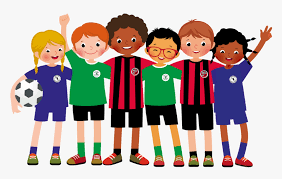 sw         cl          tr           sn
fr          dr          cr          sm
in
sk

sp

gl

st
gr

sl

fl

bl
sw         cl          tr           sn
fr          dr          cr          sm
sk	in
sk

sp

gl

st
gr

sl

fl

bl
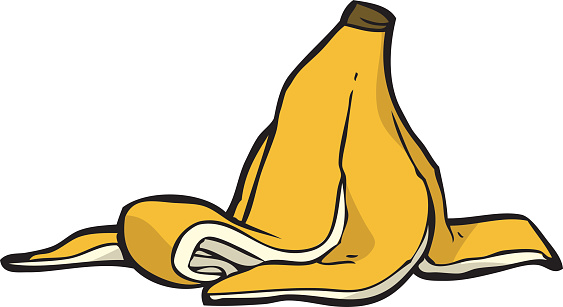 sw         cl          tr           sn
fr          dr          cr          sm
ee
sk

sp

gl

st
gr

sl

fl

bl
sw         cl          tr           sn
fr          dr          cr          sm
tr	ee
sk

sp

gl

st
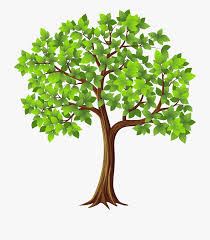 gr

sl

fl

bl
sw         cl          tr           sn
fr          dr          cr          sm
ing
sk

sp

gl

st
gr

sl

fl

bl
sw         cl          tr           sn
fr          dr          cr          sm
sw ing
sk

sp

gl

st
gr

sl

fl

bl
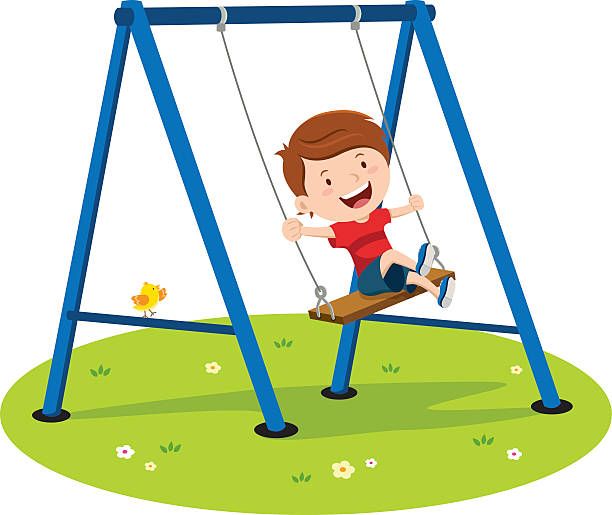 sw         cl          tr           sn
fr          dr          cr          sm
ape
sk

sp

gl

st
gr

sl

fl

bl
sw         cl          tr           sn
fr          dr          cr          sm
gr	ape
sk

sp

gl

st
gr

sl

fl

bl
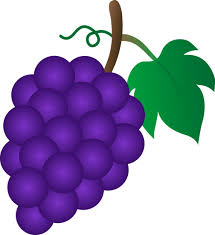 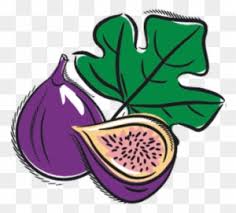 sw         cl          tr           sn
fr          dr          cr          sm
ider
sk

sp

gl

st
gr

sl

fl

bl
sw         cl          tr           sn
fr          dr          cr          sm
sp	ider
sk

sp

gl

st
gr

sl

fl

bl
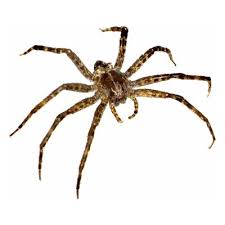 sw         cl          tr           sn
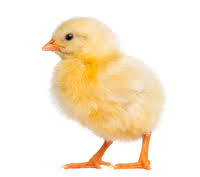 chick
peck
chick
brick
clock
hop
fit
grin
duck
neck
clock
lick
go
no
broomstick
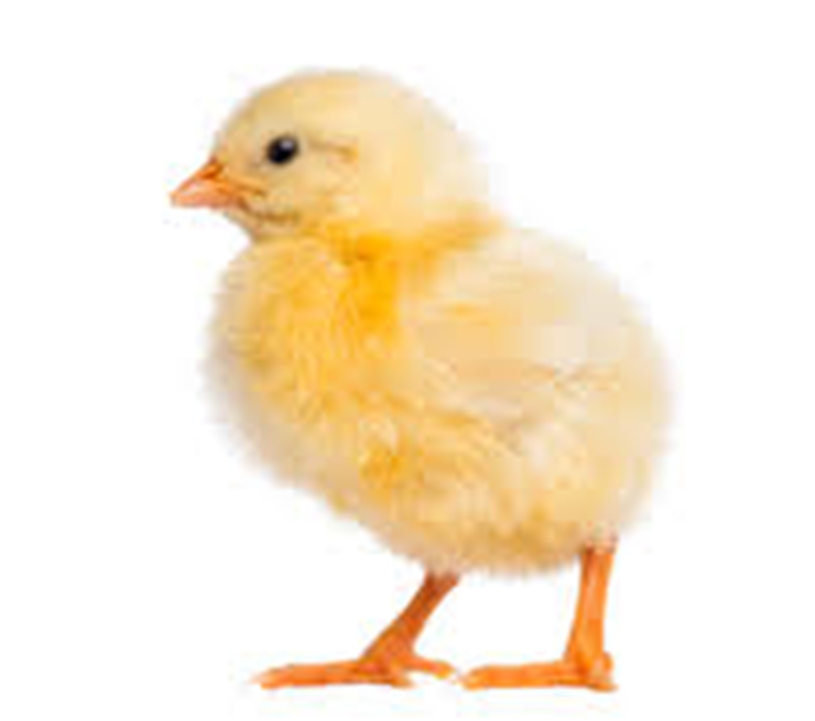 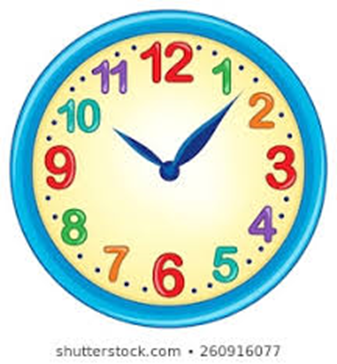 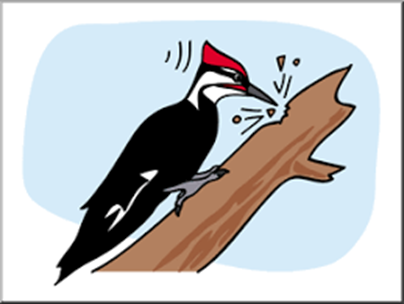 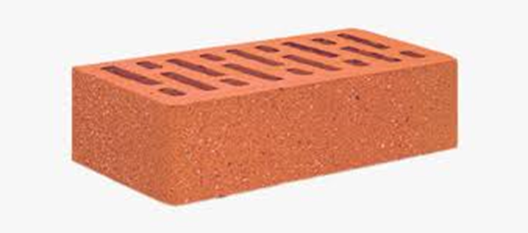 truck
luck
pack
duck
lick
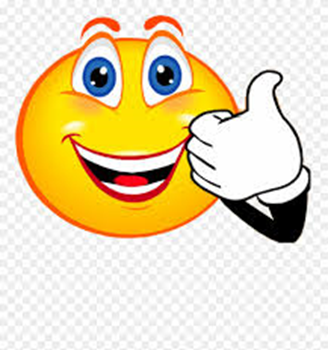 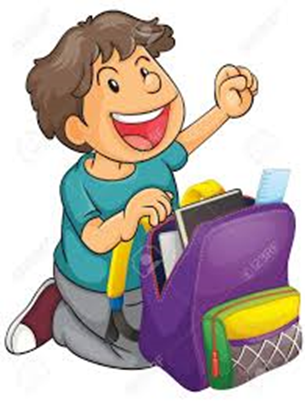 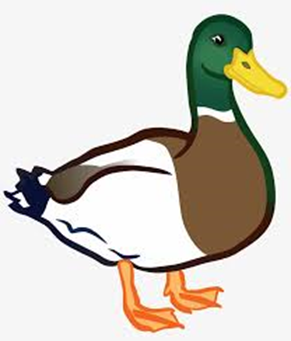 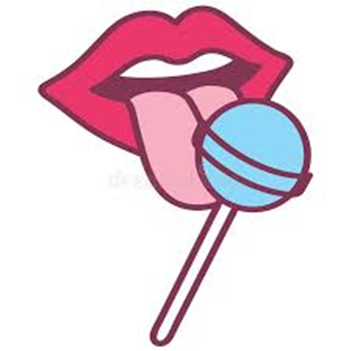 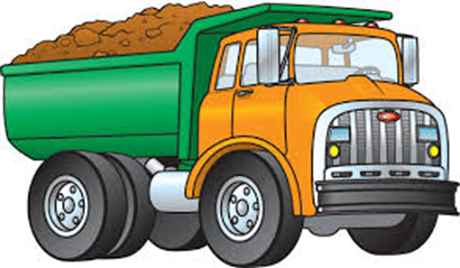 neck
broomstick
block
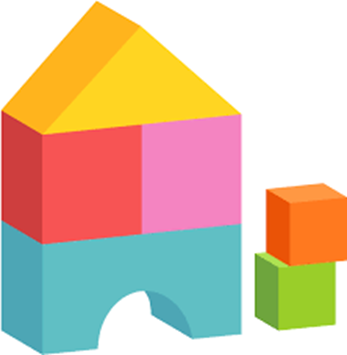 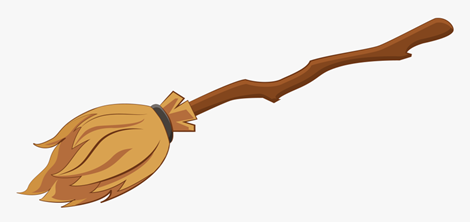 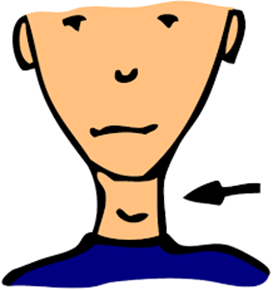 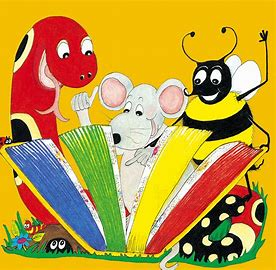 Dictation
pack
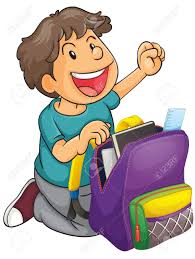 pack		2. luck
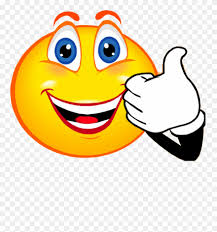 pack		2. luck 		3. peck
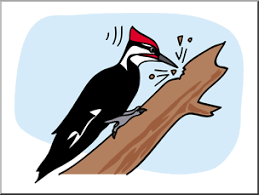 pack		2. luck 		3. peck 
4. brick
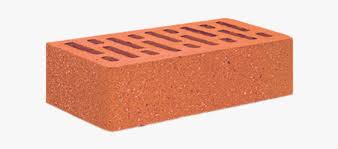 pack		2. luck 		3. peck 
4. brick		5. block
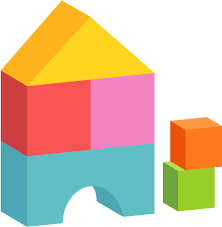 pack		2. luck 		3. peck 
4. brick		5. block		6. truck
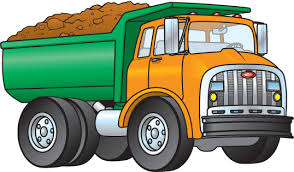 pack		2. luck 		3. peck 
4. brick		5. block		6. truck 

7. Pack your bag.
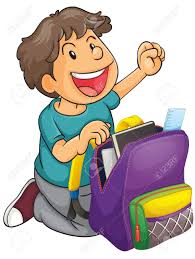 pack		2. luck 		3. peck 
4. brick		5. block		6. truck 

7. Pack your bag.
8. The boys had a quick snack.
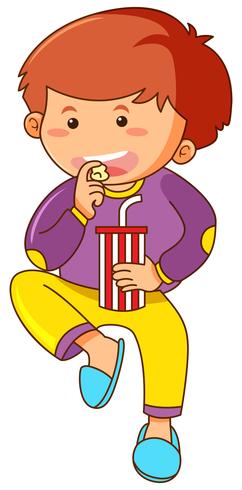 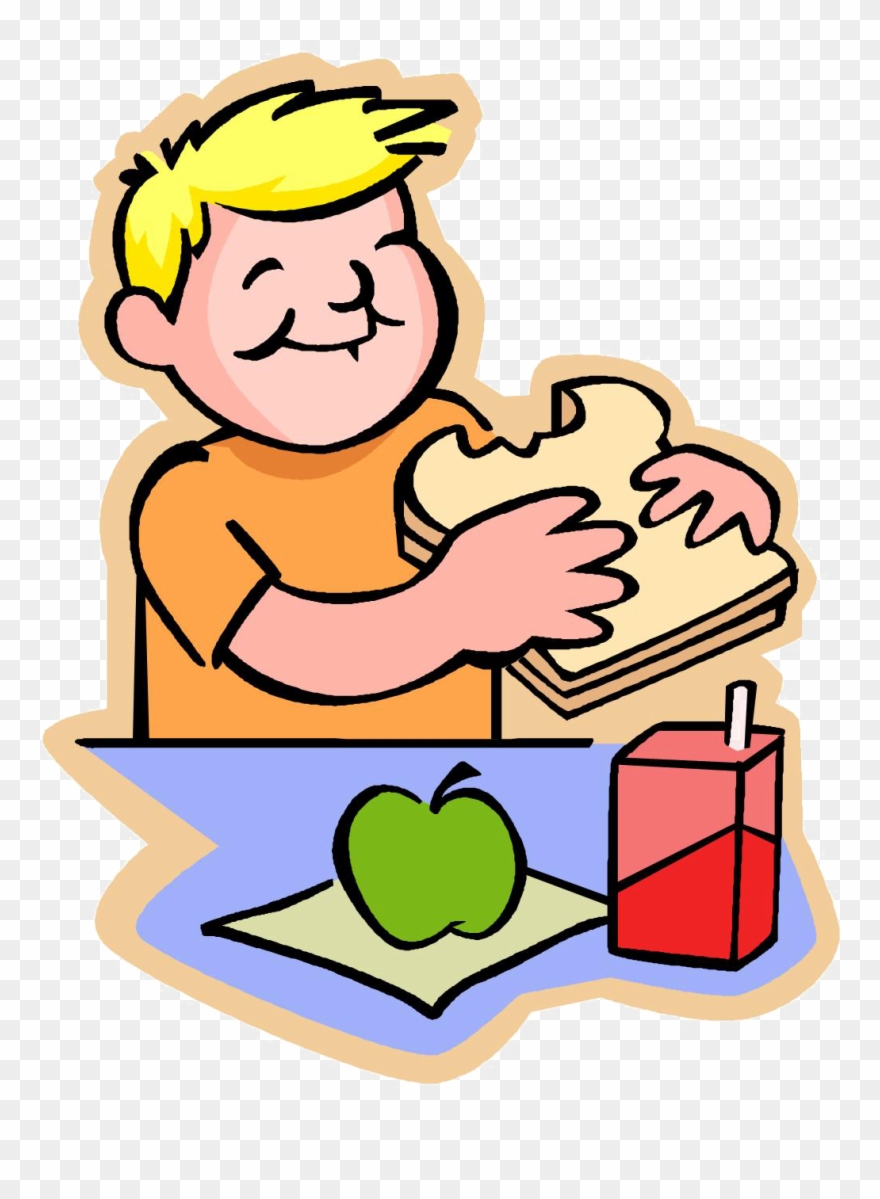 pack		2. luck 		3. peck 
4. brick		5. block		6. truck 

7. Pack your bag.
8. The boys had a quick snack.
9. This will bring you luck.
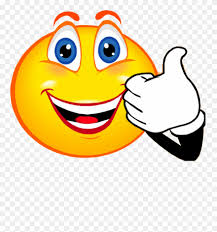 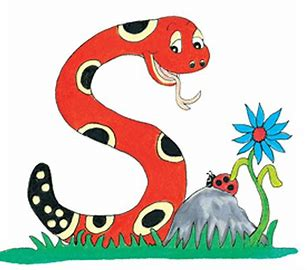 Thank you!See you next time.